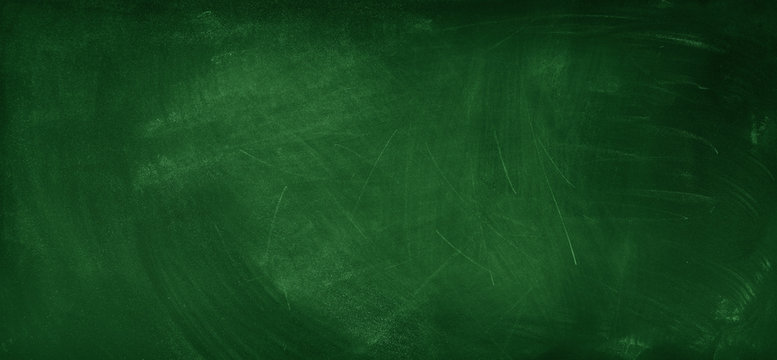 グシャの世界史探究授業　ヨーロッパ②
ゲルマン人の大移動
なぜゲルマン人の大移動が起こったのか？
それによる影響とは？
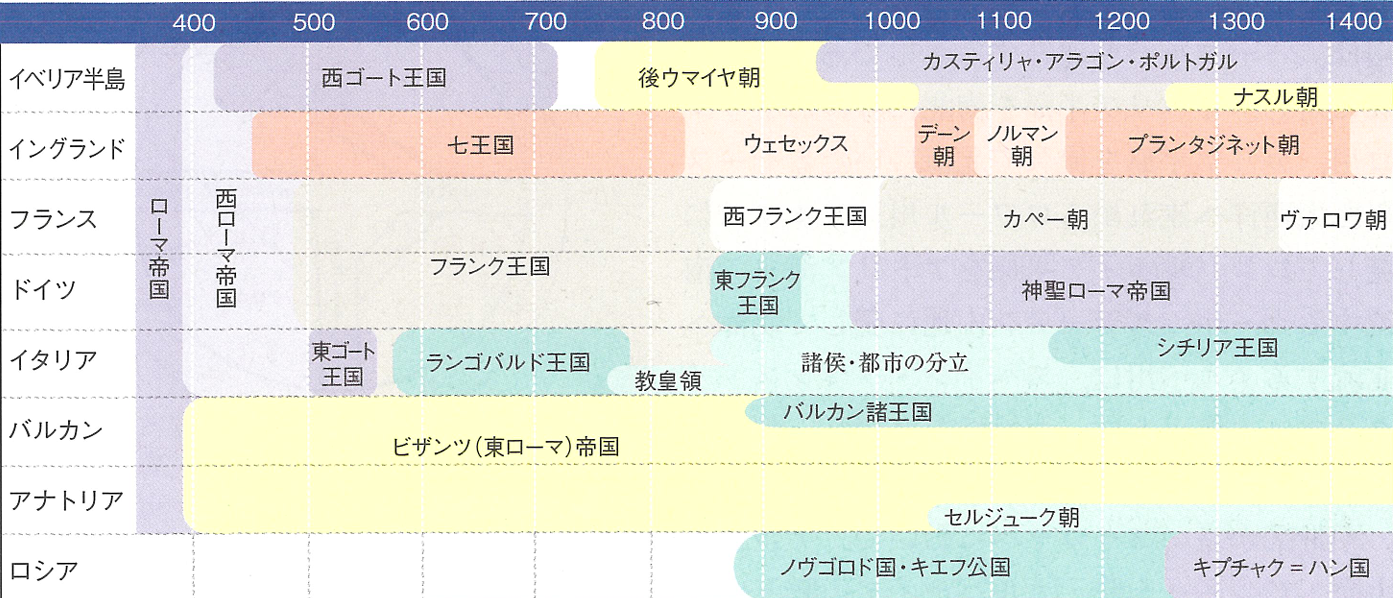 ここ！
資料：『詳説世界史研究』山川出版社
ヨーロッパにはケルト人が先住（前6世紀～）
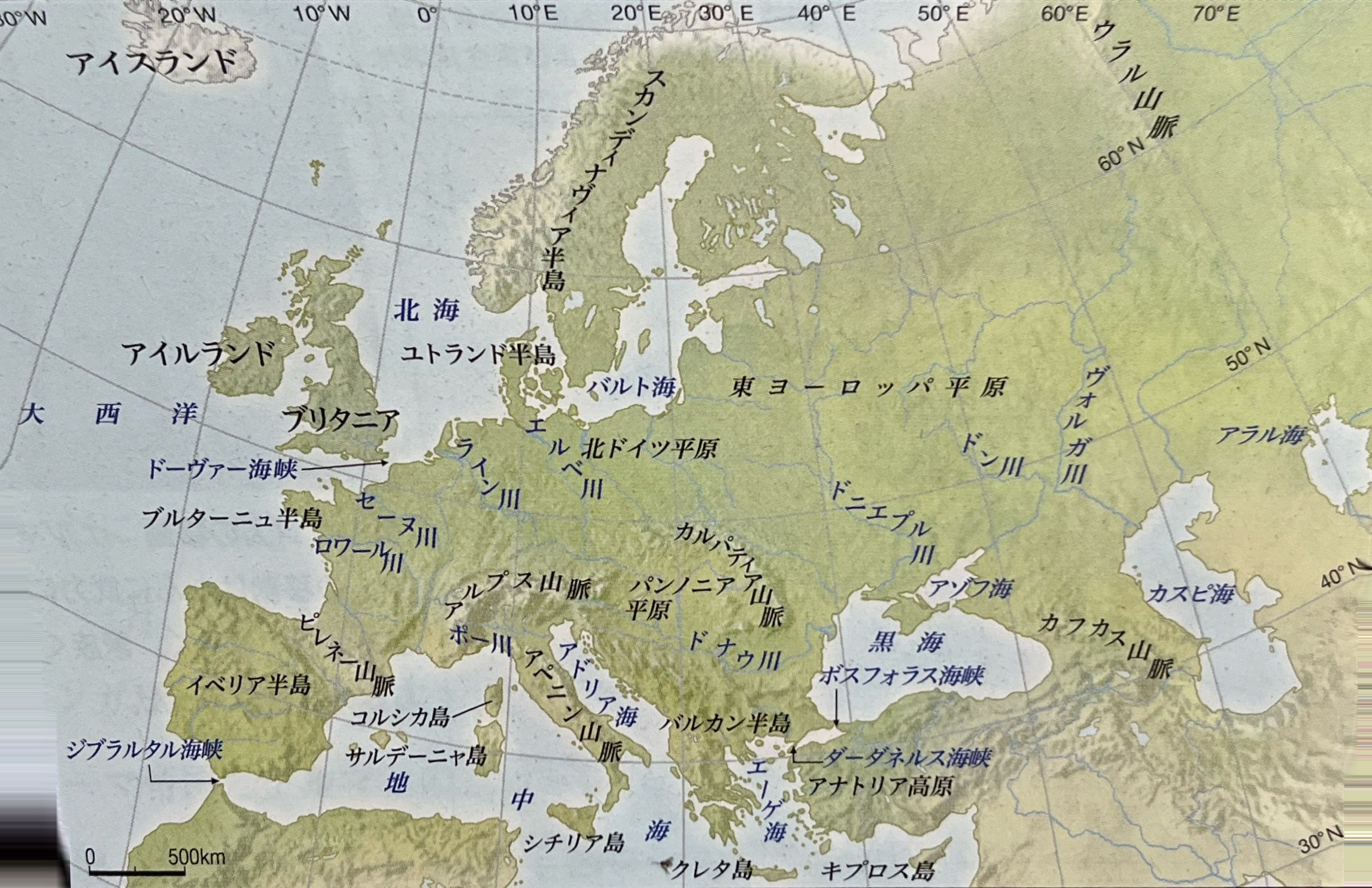 ・アルプス以北
　イベリア半島～
ギリシアに分布

・西欧に鉄器文化を普及
　　→　高い技術力
ケルト人
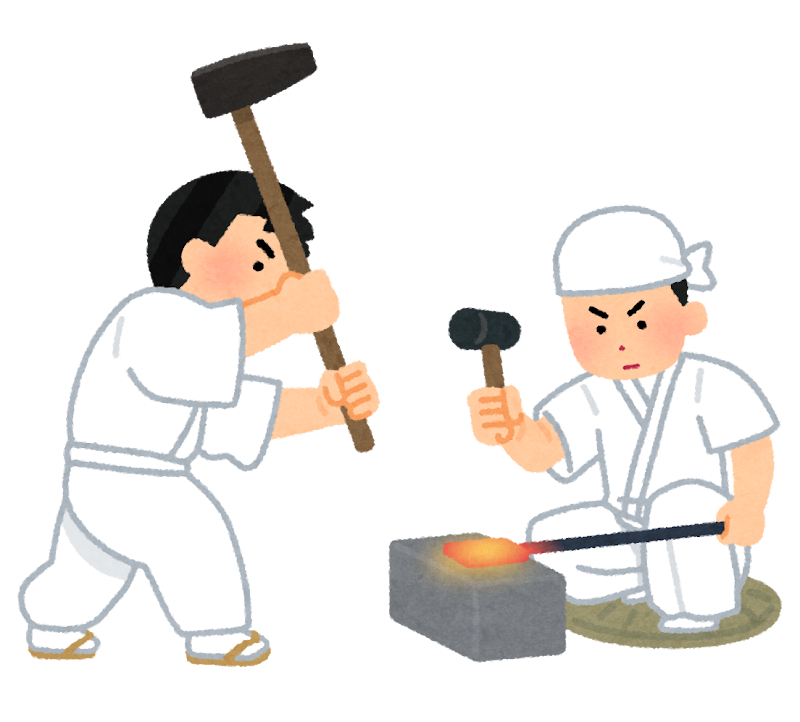 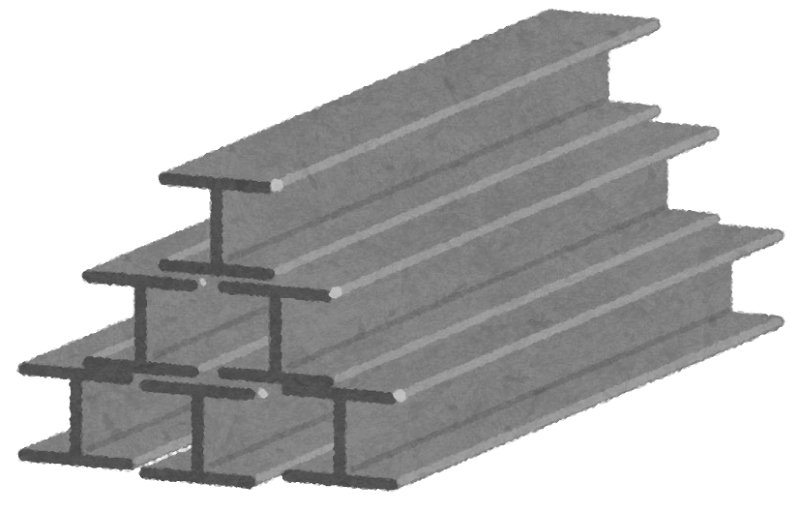 資料：『詳説世界史探究』山川出版社
ゲルマン人の拡大
・農耕、牧畜が中心

・ケルト人を圧迫しなが
　ら西進

・ローマ帝国内で下級官
　僚や傭兵、コロヌスに
　なる者も
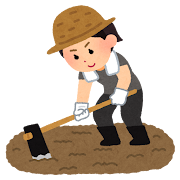 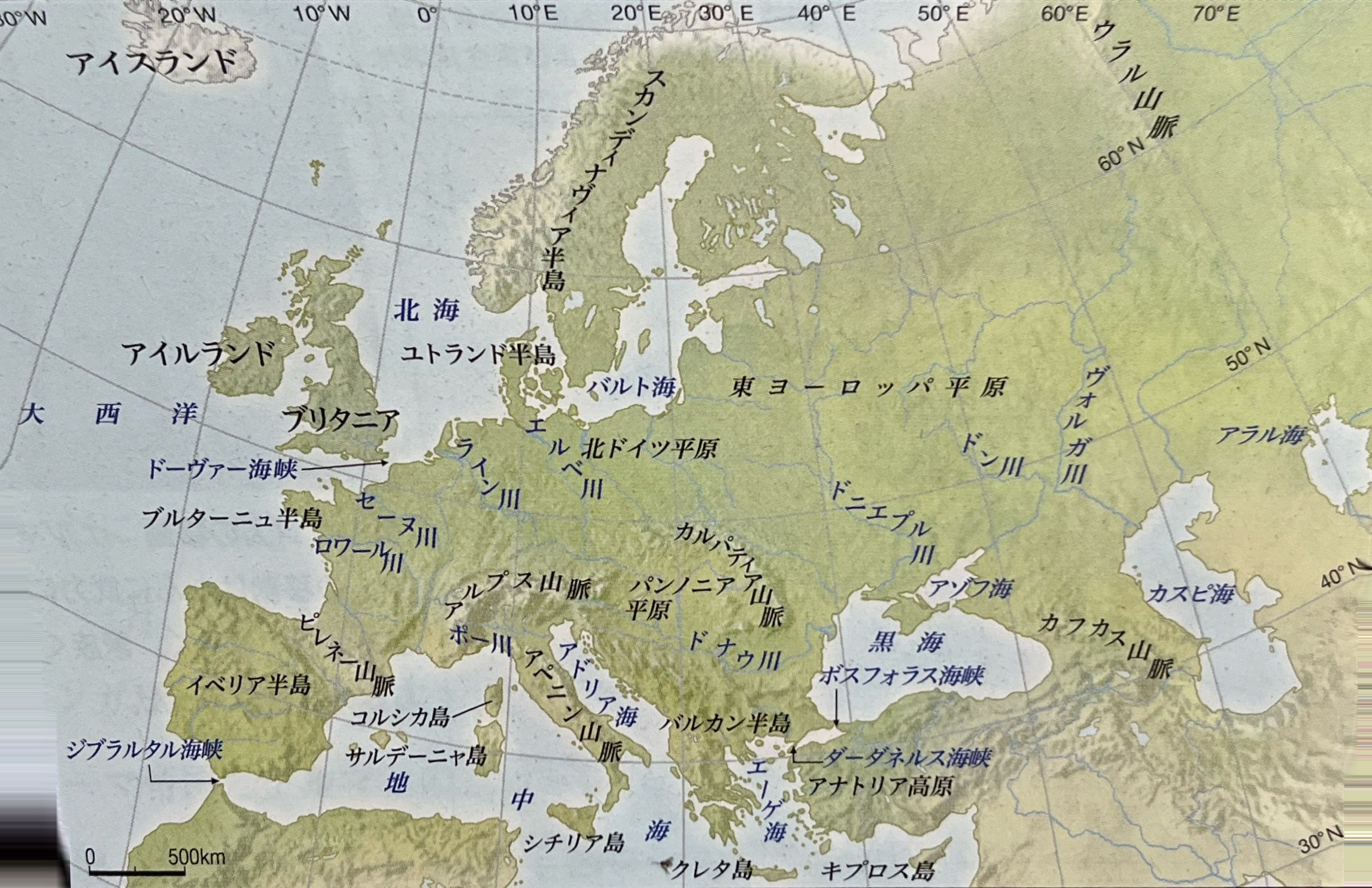 ゲルマン人
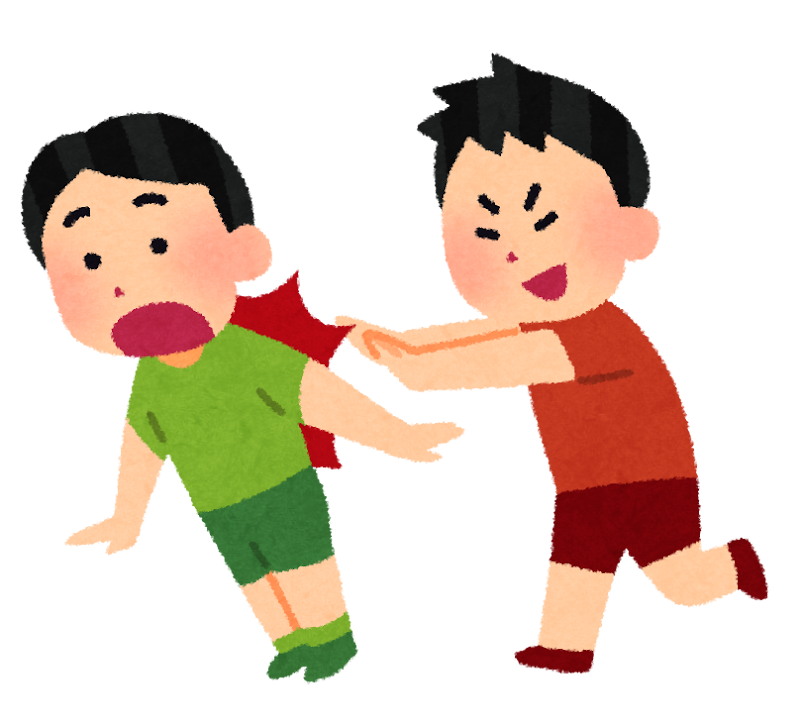 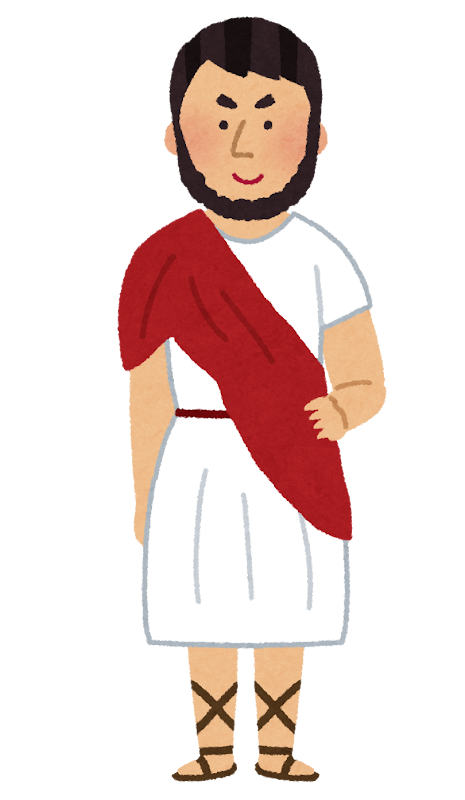 資料：『詳説世界史探究』山川出版社
なぜゲルマン人は拡大していったのか？
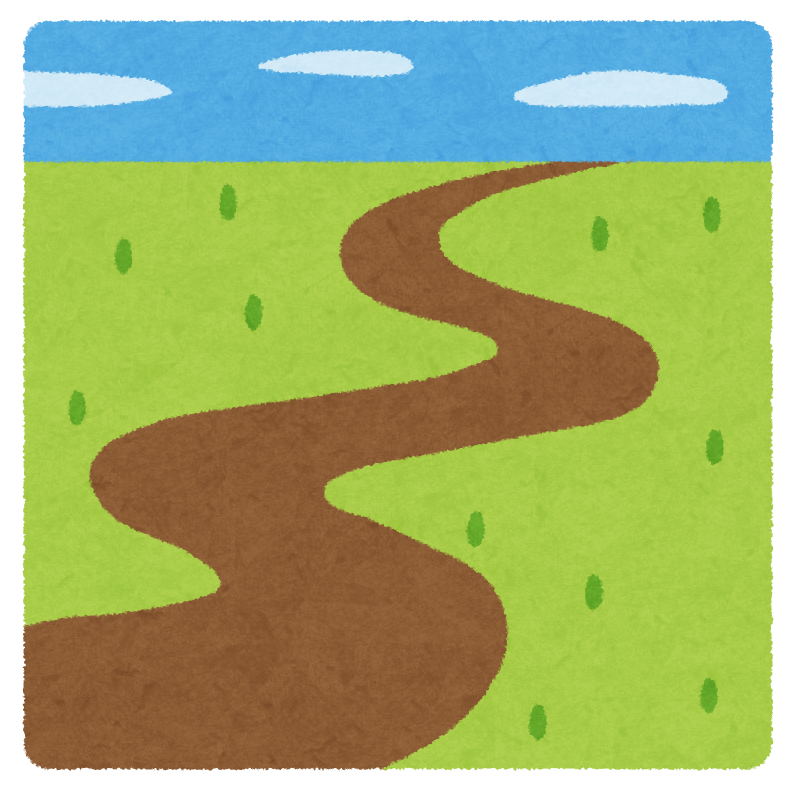 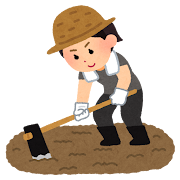 ・肥料不使用
・土地休閑なし
頻繁に農地を移動
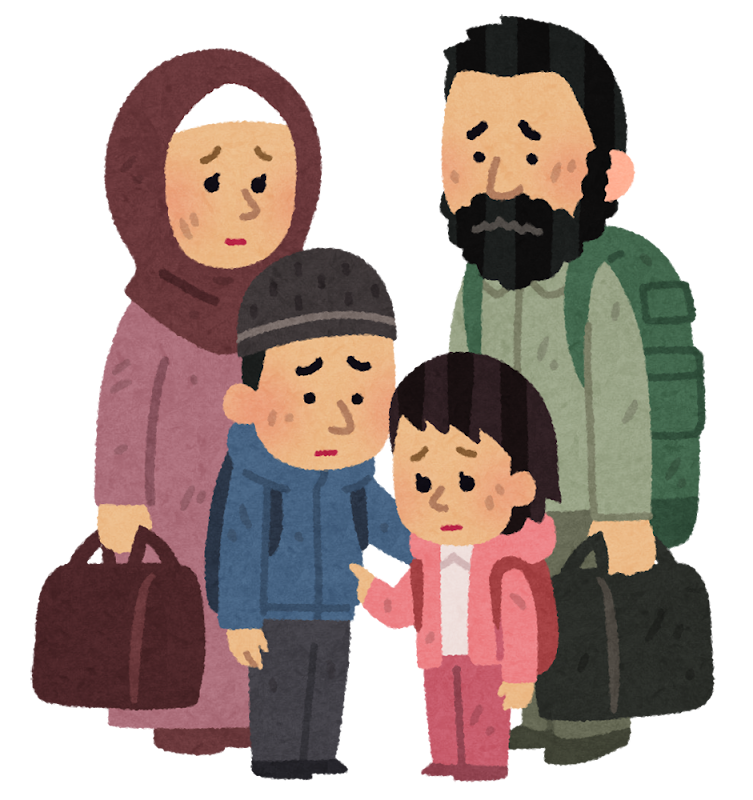 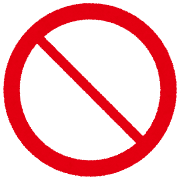 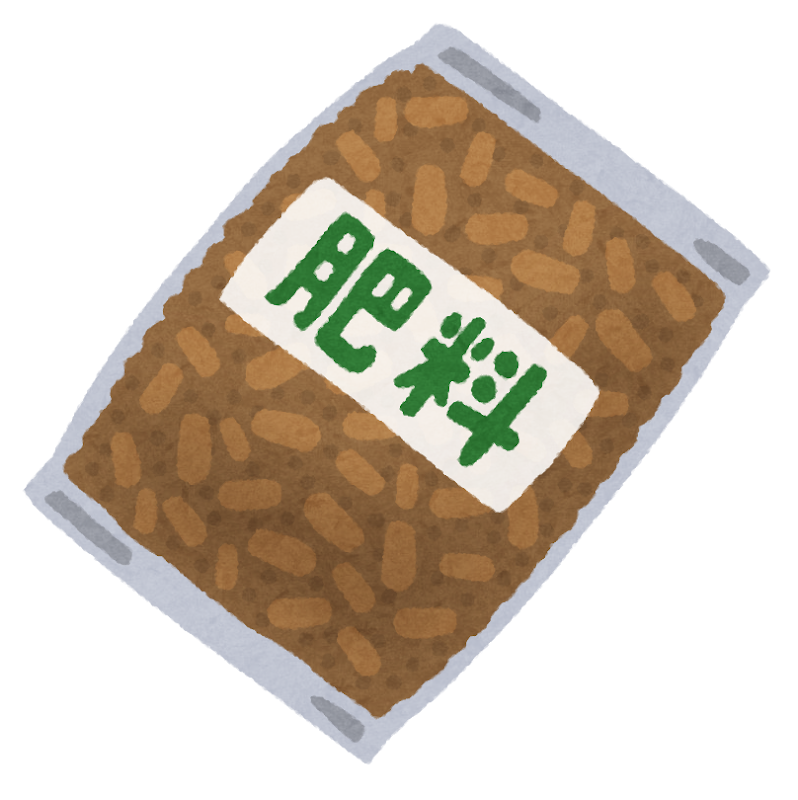 生産性が低い
土地の栄養が枯渇
拡大のパワーに
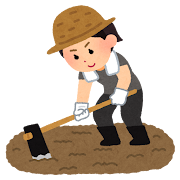 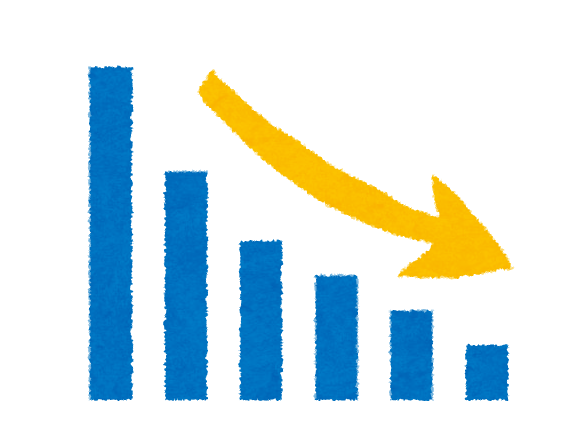 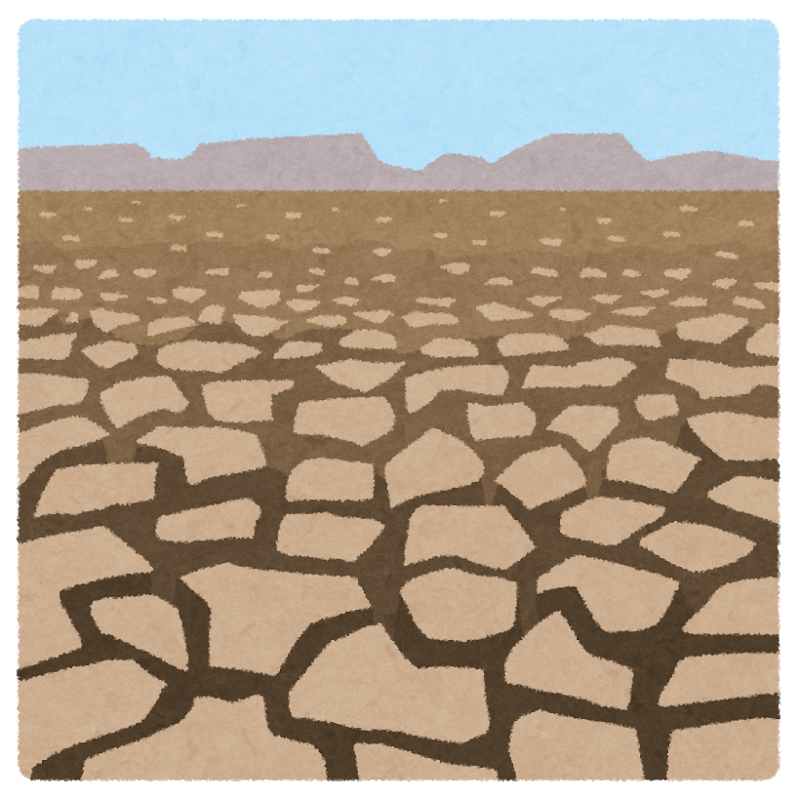 ゲルマン人社会
貴族
民会で決定
部族制
身分制
平民
C
A
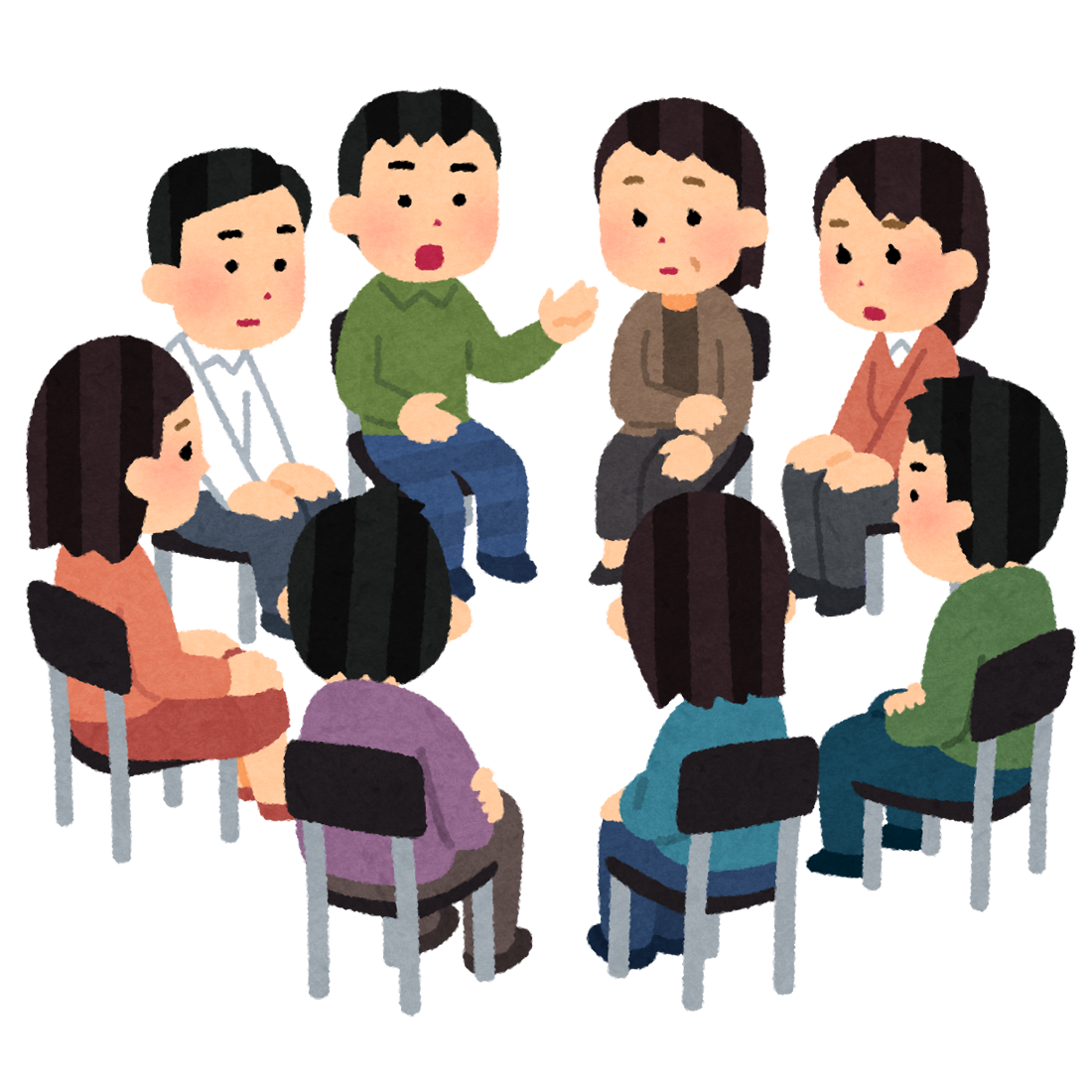 奴隷
B
成年男子
軍事的指導者が
統一して大部族化
※奴隷以外
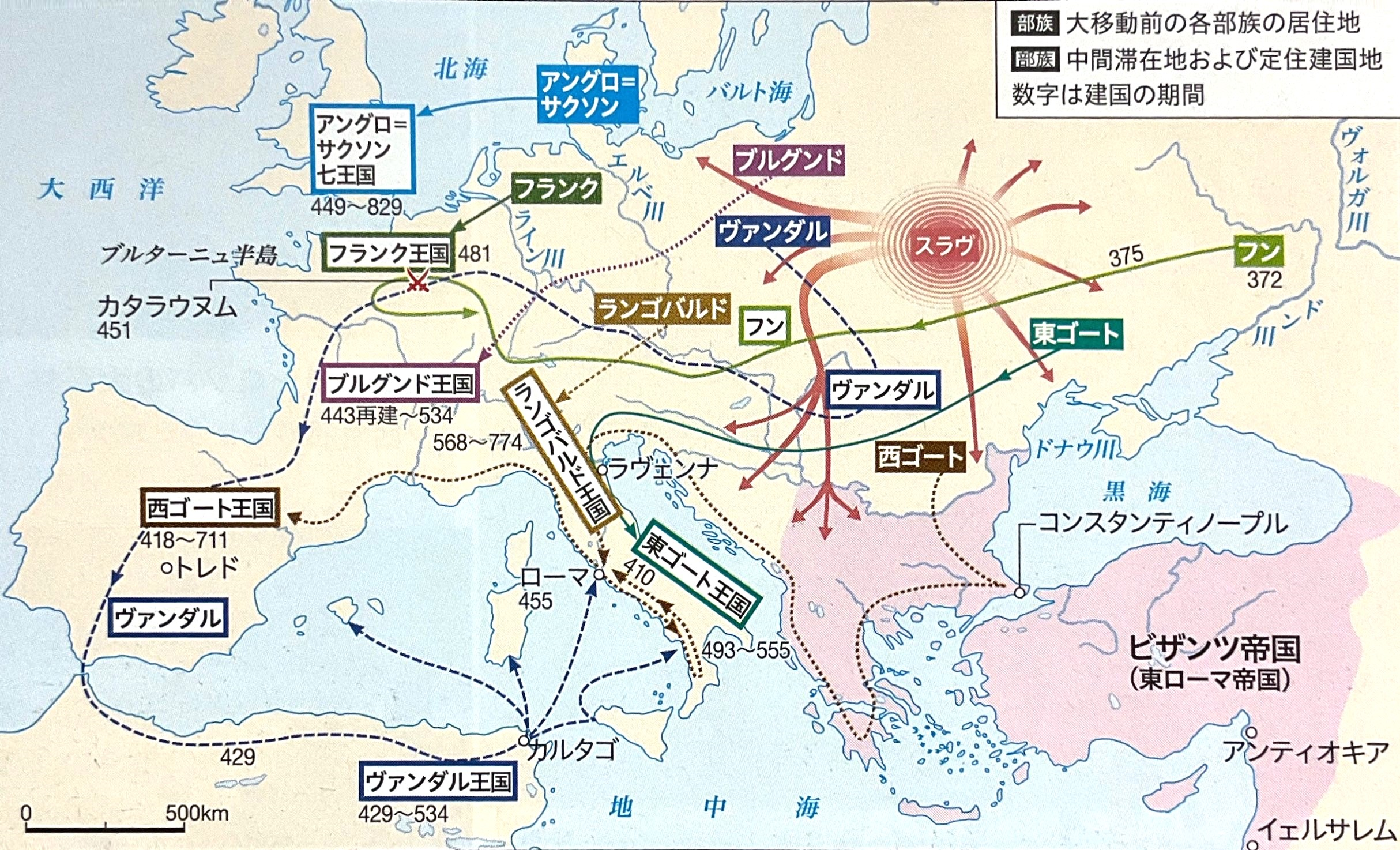 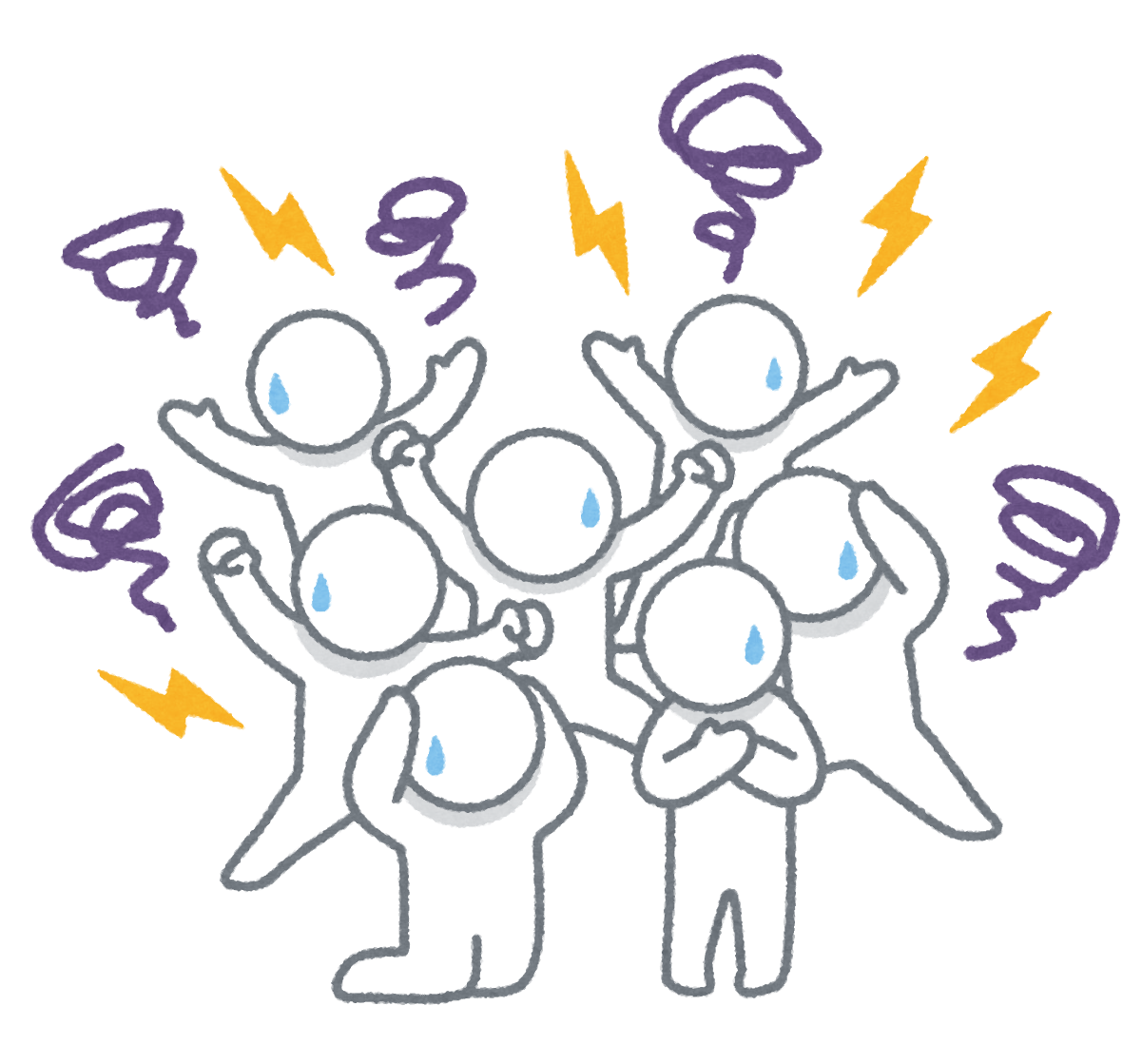 フン人
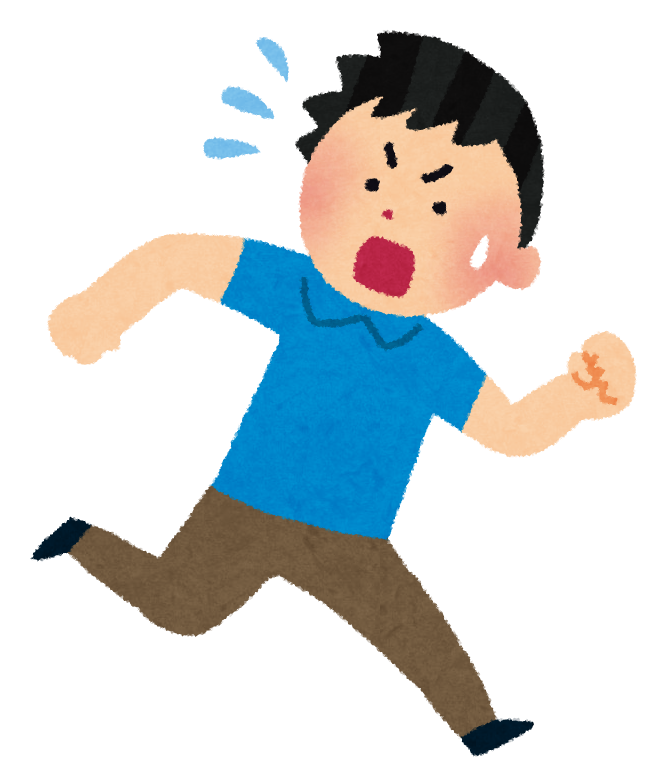 ゲルマン
資料：『詳説世界史探究』山川出版社
・東ゴート人を征服
→　西ゴート人が西に逃避行
　　→　他ゲルマン民族も移動
フン人
アジア系遊牧騎馬民族

・突如西進
→　ゲルマン人を圧迫
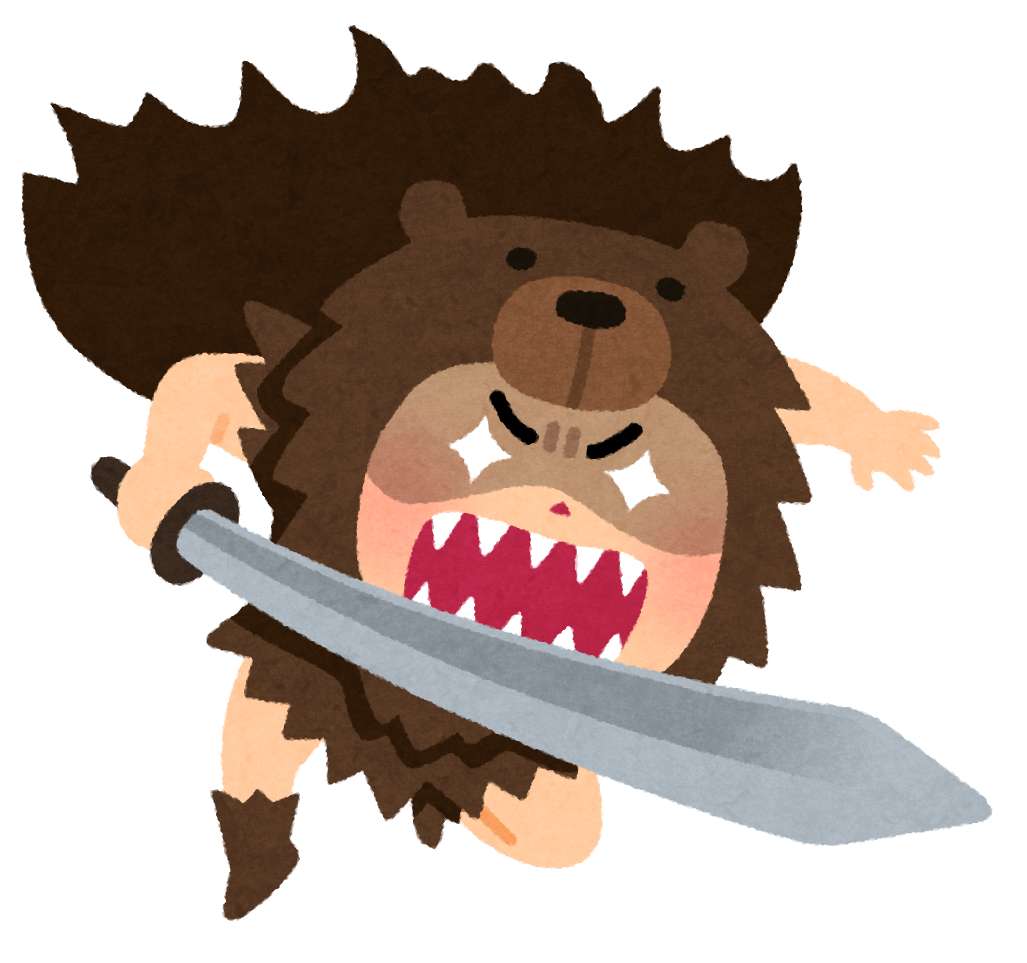 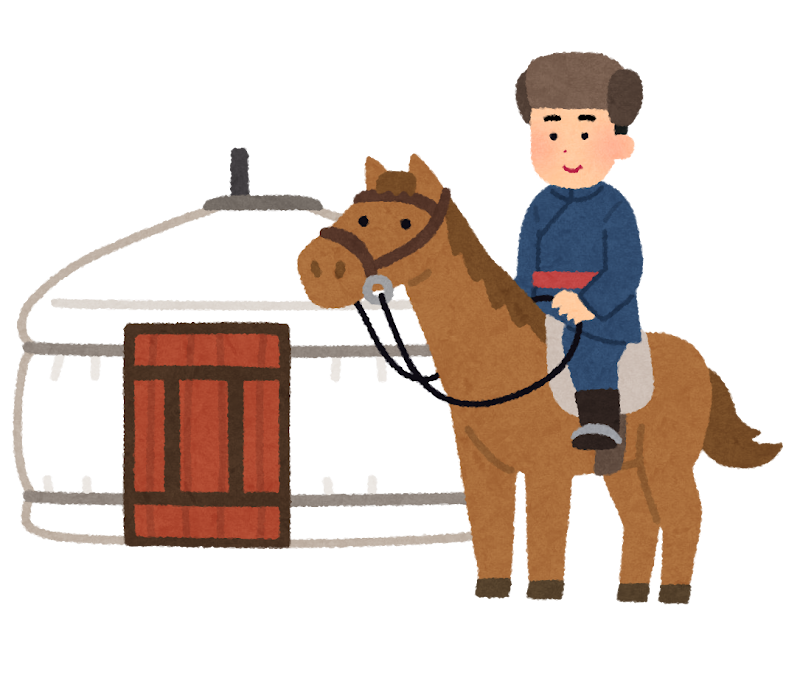 ゲルマン人の大移動開始
西ゴート人
フン人に追われて
ローマ帝国内へ流入
ローマ帝国の待遇が悪く、
反乱
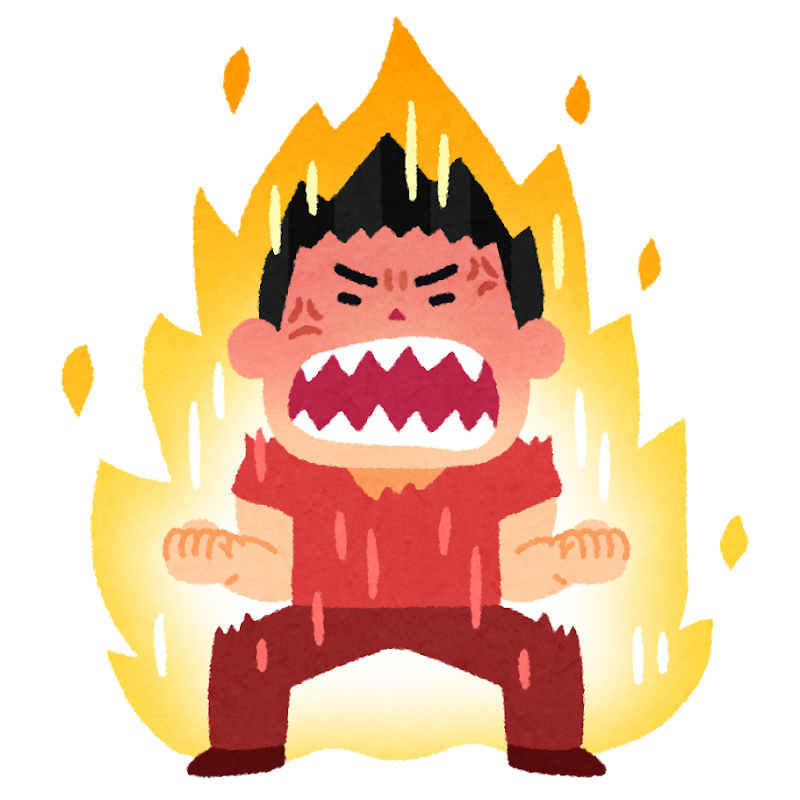 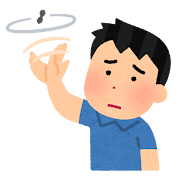 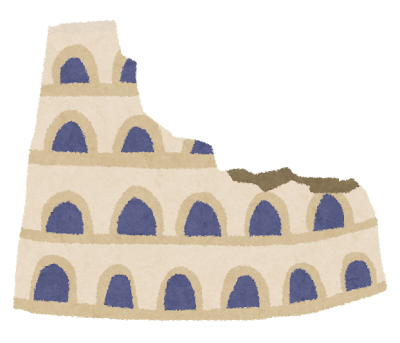 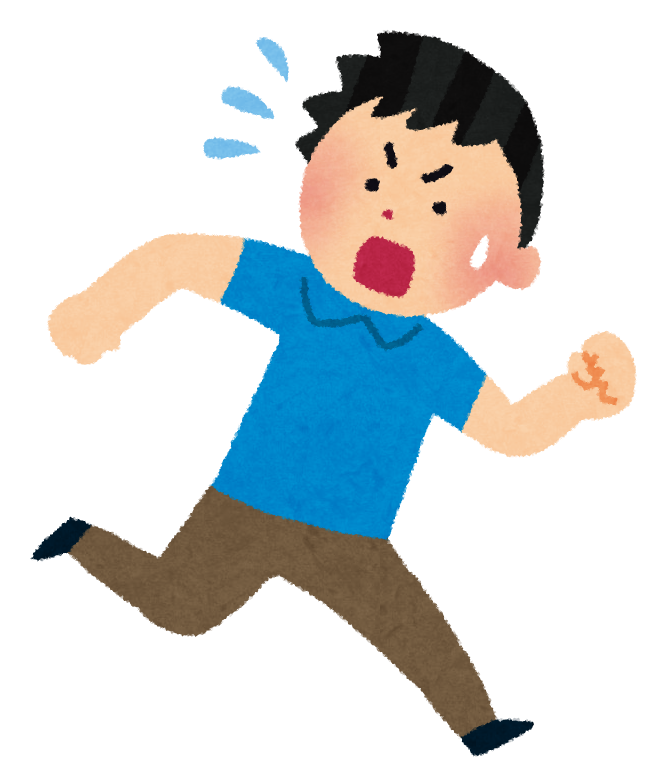 西ゴート人
ローマ帝国
ローマ帝国
西ゴート人
アラリックによって
都ローマを占領して略奪
イベリア半島に移動して
西ゴート王国を建国
ヴァンダル人
西ゴート人に敗れてきた北アフリカへ
　→　ヴァンダル王国
・一番移動した民族
・ヒスパニア（現スペイン）
まで移動
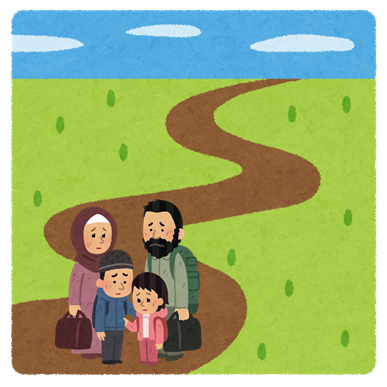 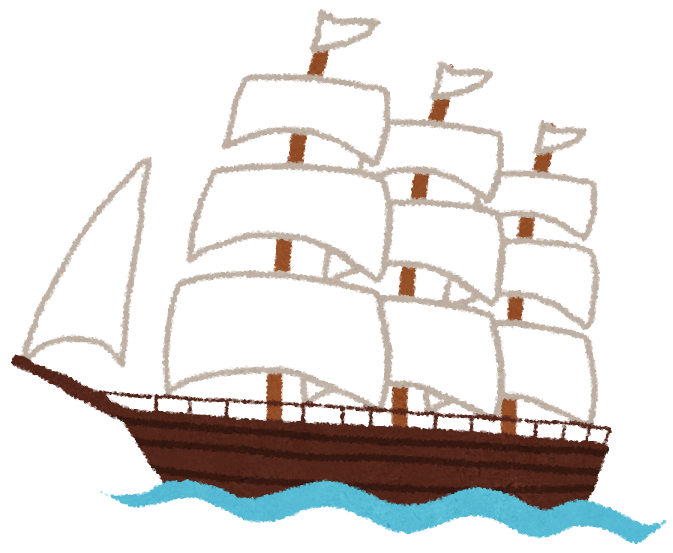 ・地中海の島々を占領

・都ローマを占領
　　←　滅亡を早めた原因
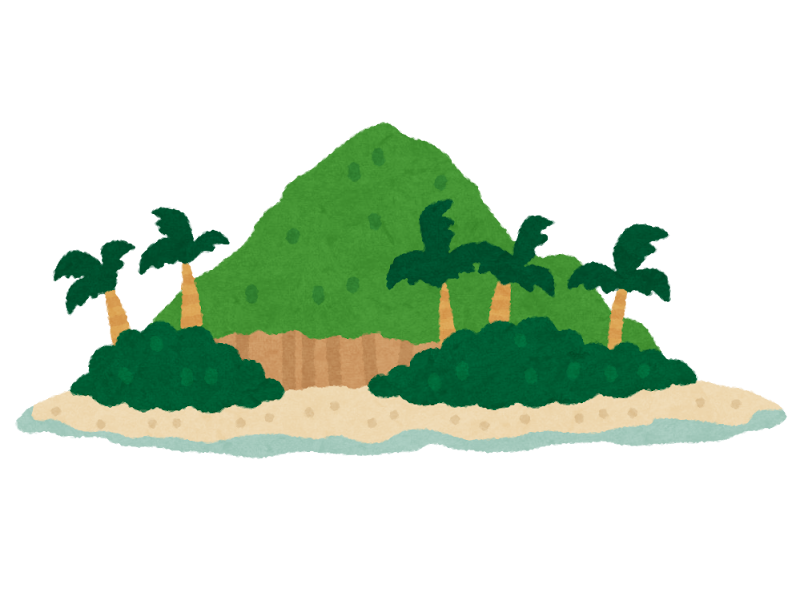 ブルグンド人
フランク人
・ガリア（現フランス）
に移動
→　ブルグンド王国建国
・フランク王国によって
支配される
・ガリア北部に移動

→　フランク王国建国
アングロ＝サクソン人
・大ブリテン島（現イギリス）
に移住
・ケルト人を征服
・アングル＝サクソン七王国
（ヘプターキー）を建国
アングロ＝サクソン人
「Angl-」から派生
※イングランド（England）　
　　　　　　　　　　　…　「アングル人の土地」の意味
英語（English）…　「アングル人の言葉」
フン人の西進後・・・
・パンノニア（ハンガリー）に帝国を建国
・アッティラ王の治世が全盛期

・カタラウヌムの戦いで
　　　　　ローマ・ゲルマン人連合軍に敗北

・アッティア王の死後、衰退、滅亡
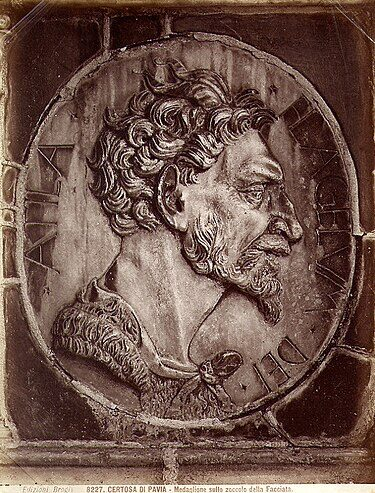 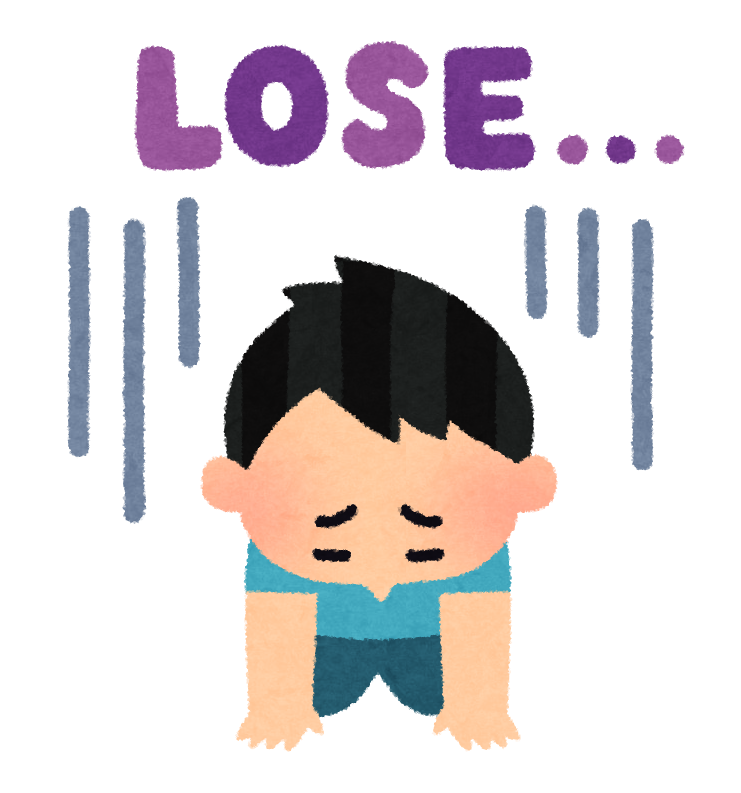 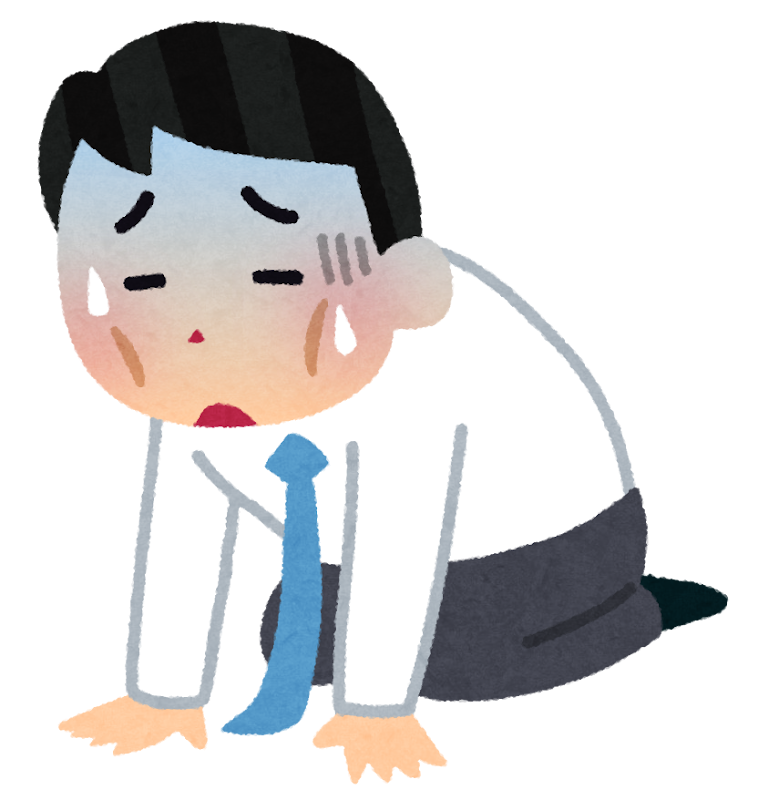 東ゴート人
・フン人の西進で大半を支配される

　　　　　　　
・テオドリックによってオドアケル暗殺
　　　　　　　　　　　→　東ゴート王国の建国
・東ローマ帝国（ビザンツ帝国）によって滅亡
西ローマ帝国を
滅ぼしたゲルマン人
フン人衰退後・・・
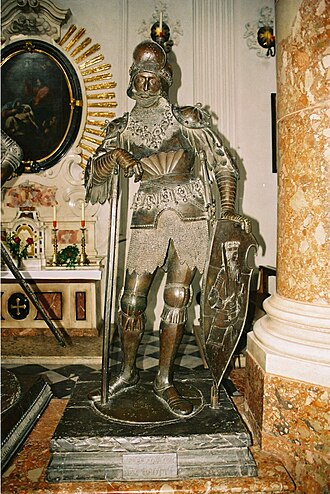 ランゴバルド王国
・大移動で東ローマ帝国に移住
・東ローマ帝国と協力して東ゴート王国を滅ぼす


・イタリア半島に侵入
　　　→　ランゴバルド王国建国
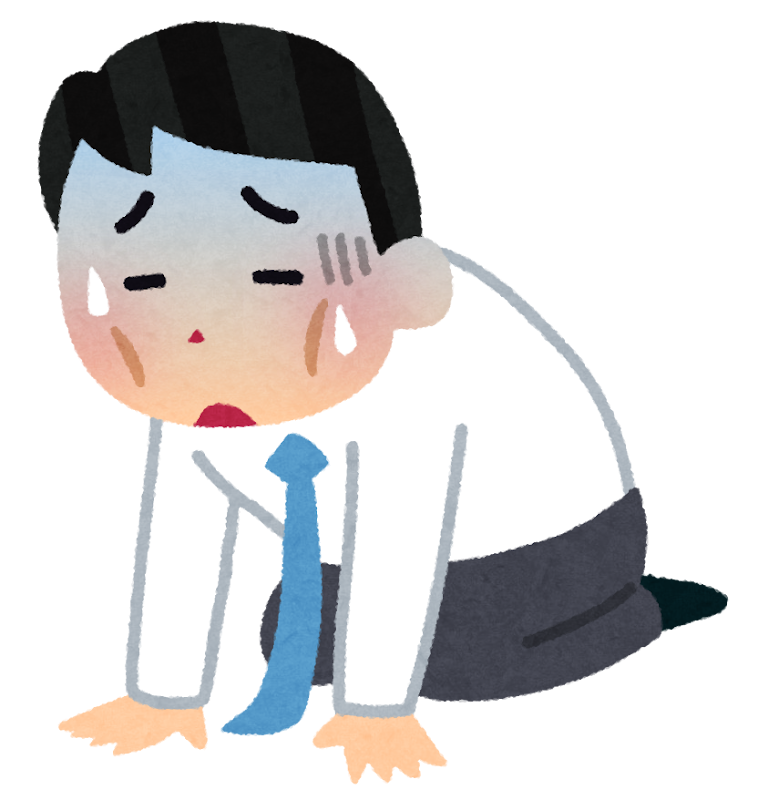 東ローマ帝国の衰退後…
これでゲルマン人に移動が一旦落ち着く
ゲルマン人の大移動
西ゴート人の移動（３７５年）
～　ランゴバルド王国建国（５６８年）
・西ゴート人：イベリア半島に西ゴート王国
・ヴァンダル人：北アフリカにヴァンダル王国
・ブルグンド人：ガリアにブルグンド王国
・フランク人：ガリア北部にフランク王国
・アングロ＝サクソン人：
　　大ブリテン島にアングロ＝サクソン七王国を建国
・東ゴート人：イタリア半島に東ゴート王国
・ランゴバルド人：イタリア半島にランゴバルド王国
ゲルマン人の大移動
・ゲルマン人　…　インド＝ヨーロッパ語族、ケルト人を圧迫　　　
　　　　　　　　　　　　　　　　　　　　　　　しながら拡大
ゲルマン人の大移動
・フン人（アジア系遊牧騎馬民族）の西進
→　東ゴート人を征服、西ゴート人が移動　→　大移動開始
［主なゲルマン民族］
・西ゴート人　・ヴァンダル人　・ブルグンド人・フランク人
・アングロ＝サクソン人　・東ゴート人　・ランゴバルド人
・フン人　…　パンノニアに帝国建国、全盛期：アッティラ
　　　　カタラウヌムの戦いでローマ・ゲルマン連合軍に敗北
・ゲルマン人の大移動
西ゴート人の移動（375年）～ランゴバルド王国建国（568年）